Antropologia culturale (044LE)
Dipartimento di Studi Umanistici​
A.A. 2022-23​
Primo semestre 6 cfu/9 cfu = 30/45 h​
03/10 - 23/11/2022​  
​

  SF03 Cdl. triennale Servizio Sociale (6 cfu)​
  ​
 LE01 Cdl. Discipline storiche e filosofiche (6 cfu)​

 LE07 Cdl Lettera Antiche Moderne, arti e comunicazione (9 cfu)
DOCENTI: 	prof. Roberta Altin raltin@units.it  6 cfu​
			prof. Elena Bettinelli elena.bettinelli@dispes.units.it 3cfu​
​
RICEVIMENTO Altin: Martedi ore 14-16 
(o via MsTeams)  via Lazzaretto Vecchio n. 8, 3° piano, Stanza 308.​

LEZIONI: 
Lun. e Mart.  9:00 -11:00 ​- Aula Magna Via Monfort 3 ​
Merc. 9:00-10:00 – Aula B Androna Campo Marzio 10
​
​
ESAME: prova scritta su 5 domande aperte ​(6Cfu) 

Il corso completo per gli studenti di Servizio sociale (SF03) e di Discipline storiche e filosofiche (LE01) è pari a 6 CFU, la frequenza consigliata è di 30 h (= 6 CFU) con il programma specifico indicato in bibliografia.​

Il corso per gli studenti di Lettere antiche e moderne, arti, comunicazione (LE07)  che è pari a 9 cfu verrà integrato con l’esame orale il programma equivalente a 3 CFU tenuto dalla prof.ssa Elena Bettinelli. ​
BIBLIOGRAFIA:
- Cottack C.P. Antropologia culturale, 3a ed. curata da L. Bonato, McGraw Hill, Milano 2020. 
 
Da integrare con:
Per gli studenti di Lettere antiche e moderne, arti, comunicazione (LE07) e per gli studenti di Discipline storiche e filosofiche (LE01) e/o Lingue​
- T.H. Eriksen, Fuori controllo. Un’antropologia del cambiamento accelerato, Einaudi, Torino 2017.​
​

Per gli studenti di Servizio Sociale (SF03 – 6 CFU):
- Mazzetti Marco, Il dialogo transculturale, Carocci, Roma 2018.

Per gli studenti Erasmus (6 CFU): 
Thomas Hylland Eriksen, Small Places, Large Issues. An introduction to Social and Cultural  Anthropology,  Pluto Press, London 2001.

Modulo Elena Bettinelli (+3 CFU) prova orale:- Miller Daniel, Per un'antropologia delle cose, Ledizioni, Milano 2013.
OBIETTIVI
L'obiettivo formativo del corso consiste nel fornire agli studenti gli strumenti di conoscenza e le metodologie di base dell’antropologia culturale per comprendere la complessità transculturale e saper adottare un approccio etnografico nei vari contesti e ambiti di studio. ​
​In particolare:​- conoscere i principi base dell’antropologia culturale, metodologie e paradigmi interpretativi ​- essere in grado di utilizzare con riflessività critica i fondamenti della disciplina collegando i vari ambiti dell’antropologia economica, politica, religiosa, della parentela ecc. ​- sviluppare competenze utili a interagire con le diversità culturali, incluse quelle di genere e delle popolazioni migranti, nella prospettiva di sviluppare relazioni sociali transculturali. ​- acquisire strumenti metodologici e intellettuali per affrontare con senso critico contesti sociali contemporanei da una prospettiva etnografica legata all’osservazione sul campo.​- saper analizzare i contesti eterogenei e multietnici mettendo in atto strategie specifiche di comunicazione, interpretazione e mediazione transculturali.​
ANTROPOLOGIA CULTURALELE07 - LETTERE ANTICHE E  MODERNE, ARTI, COMUNICAZIONEDurata: 15 ore   CFU: 3
Elena Bettinelli
ELENA.BETTINELLI@dispes.units.it
TEMI PROPOSTI
Dono, oggetti, denaro: veicoli di significato
Marcel Mauss, Saggio sul dono, 1924; Maurice Godelier, L’enigma del dono, 1996 – qualche riflessione
Il circuito del dono e il principio di reciprocità: forza e ambivalenza
Potlàc; Kula ring
Georg Simmel: La filosofia del denaro, 1900
Pierre Bourdieu: habitus, gusti, stile di vita. Il potere simbolico delle preferenze
L’ «antropologia delle cose» di Daniel Miller: analisi di tre casi di studio etnografico
La corrente antiutilitarista (MAUSS)

Natura e Cultura
Il funzionalismo in antropologia: fondamenti, qualche esempio
Lo strutturalismo in antropologia: il mito dello «snidatore di uccelli» (C. Lévi-Strauss, Dal miele alle ceneri, 1967)
MATERIALI E TESTI
Studenti frequentanti:
Materiali e temi esposti durante le lezioni

Studenti non frequentanti:
Miller D, Per un’antropologia delle cose, Ledizioni, Milano, 2013
Come studiare antropologia
Step by step
Antropologia significa….
Studio del genere umano dal punto di vista CULTURALE
Esplorazione della diversità umana nel Tempo/Spazio ➡️ adattabilità & trasmissione

Anthropos (uomo) + Logos (discorso, sapere)
Antropologia culturale, sociale, etnologia, ecc.
Tradizioni popolari, scienze demologiche	
Discorso sull’alterità
Scienze antropologiche
etnografia 			➡️	raccolta dati
etnologia  			➡️	sintesi e cfr. transculturale
antropologia 		➡️	generalizzazioni 											teoriche
tradizioni popolari 	 ➡️  demologia 
antropologia fisica  ➡️ 	genetica, biologia, 									      ecologia
Origini
Erodoto VI sec. a.C.

Scoperta Nuovo Mondo, Umanesimo (1400-1500)

Illuminismo (Societè des observateurs de l’homme 1799)

Colonialismo e nascita disciplina scientifica 1800
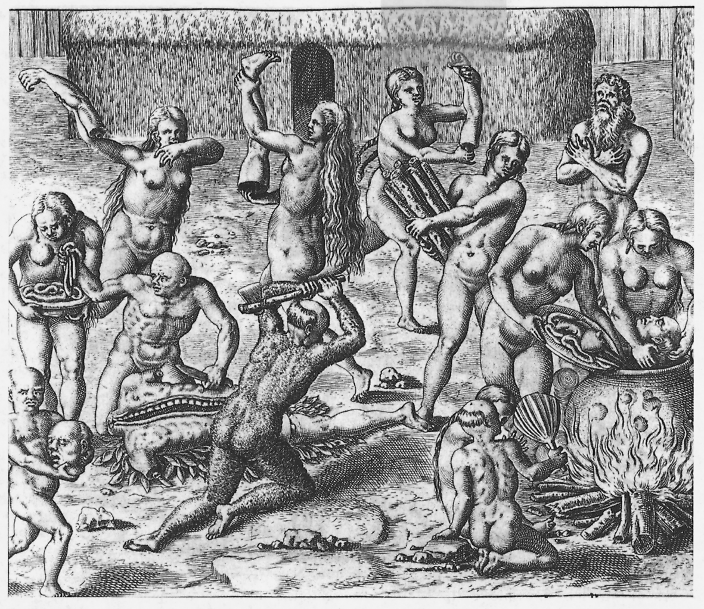 Cannibali (XV secolo)
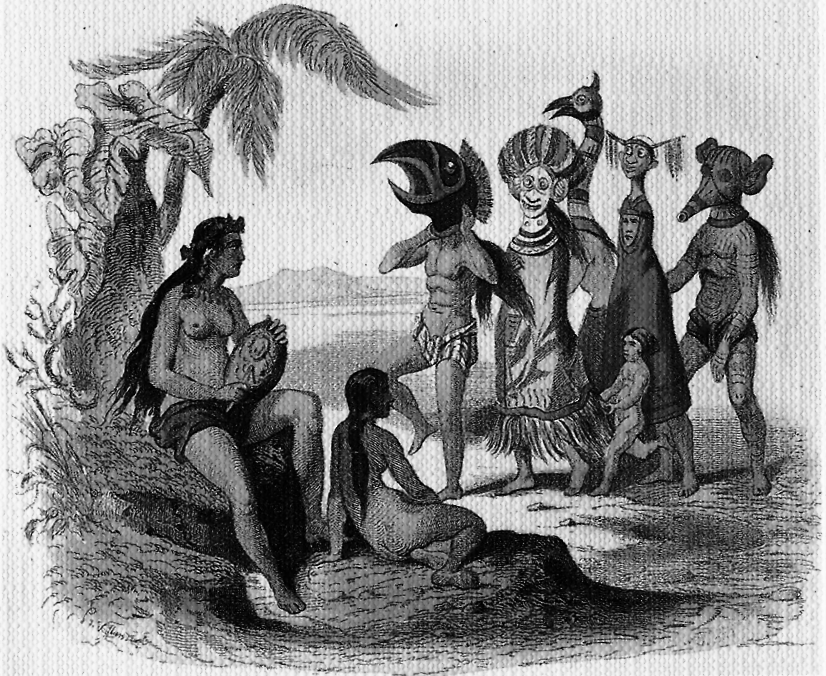 De Gerando, Polinesia immaginaria, Fine 700
Sviluppi
distanza geografica/temporale 
		 contemporaneità
tradizionale, semplice
		 moderno, complessità
ricerca sul campo, visione comparativa
		dal sapere locale all’ottica globale 
cogliere unità nella differenza e la differenza nell’apparente somiglianza
Oggetto
Studio di esseri umani nelle differenze spazio/temporali 
Approccio globale e olistico
Cultura è un insieme di comportamenti e credenze appresi e condivisi. 
Adattamento / variazione /mutamento




Odissea 2
2001
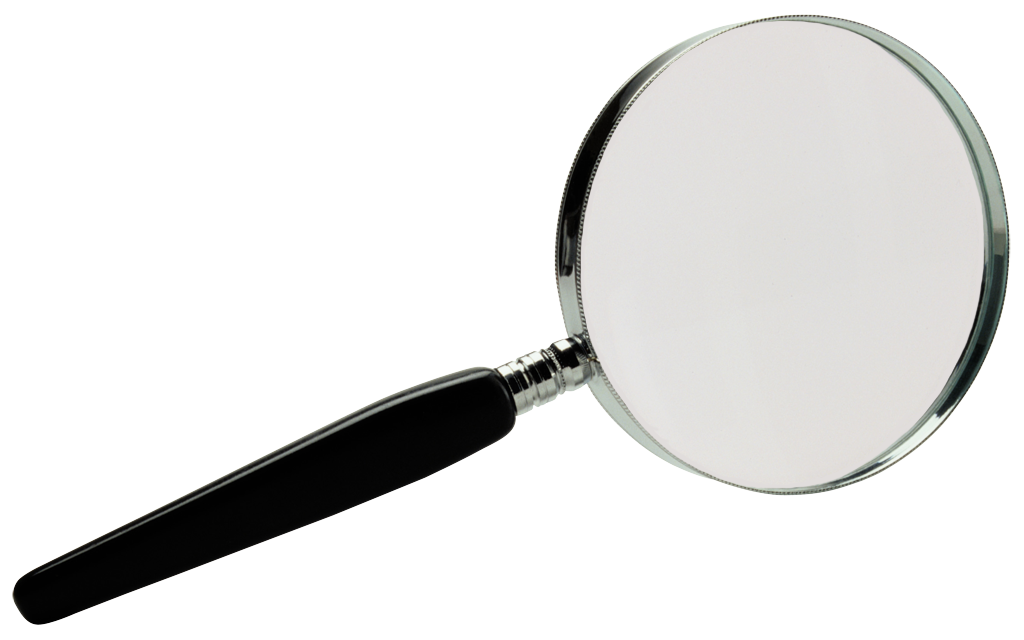 Natura / cultura
“Noi siamo animali incompleti o non finiti che si completano e si ridefiniscono attraverso la cultura – e non attraverso la cultura in genere, ma attraverso forme di cultura estremamente particolari” 
			(C. Geertz 1987)

KOKO

Truffaut 1

Il ragazzo selvaggio, Truffaut
Concetto antropologico di cultura
E.B. Tylor, Primitive Culture, 1871 :
“La cultura, o civiltà, è quell’insieme complesso che include la conoscenza, le credenze, l’arte, la morale, il diritto, il costume e qualsiasi altra capacità e abitudine che l’uomo acquisisce come membro di una società”.
C. Geertz, Interpretazione di culture, 1973:
“Le culture… come insiemi di meccanismi di controllo – progetti, prescrizioni, regole, istruzioni – per dirigere il comportamento”
U. Hannerz, Esplorare la città,  1992: 
“Una cultura è una struttura di significato che viaggia su reti di comunicazione non localizzate in singoli territory”.
Immagini widescreen
Il formato widescreen consente di presentare le immagini con maggiore efficacia.
Thick description
l’uomo è immerso in una ragnatela di significati“. La cultura è un sistema di simboli e di significati e pertanto “le forme cultuali si possono trattare come dei testi. Il vero principio guida è che le società come le vite umane contengono la propria interpretazione. Si deve solo imparare a come averne accesso”. 
Un gesto banale, come ad esempio strizzare l’occhio, non può essere compreso senza fare riferimento ai significati che può assumere secondo le circostanze. La ricostruzione del senso, quindi, passa per Geertz attraverso la “thick description“, per cui “l’antropologo si sforza di leggere (la cultura) sopra le spalle di quelli cui appartiene di diritto“.
Clifford Geertz: la cultura si basa su simboli
con la sua opera “L’interpretazione di culture“. La sua visione ha rinforzato l’efficacia euristica e concettuale dello studio della cultura e si è imposta per molto tempo come la modalità più appropriata, mettendo al bando l’etnocentrismo. 
L’antropologia non poteva considerare la cultura come un dato oggettivo in cui l’osservazione e la semplice esperienza era sufficiente nella comprensione dei molteplici aspetti di culture complesse; tale comprensione doveva passare tramite un approccio più ermeneutico, più riflessivo e contestuale, risultato delle relazioni soggettive e delle interazioni sociali tra antropologo e oggetto di studio ma che non per questo non aveva una validità conoscitiva.
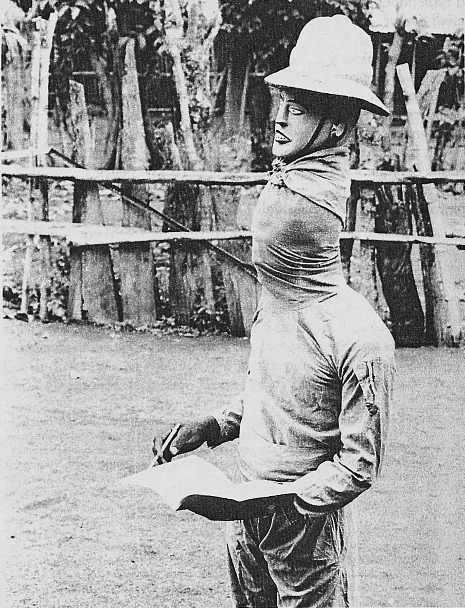 J. Clifford, G. Marcus, 1986
C. Geertz 1998: Antropologia interpretativa
Cultura
cultura come complesso di modelli (idee, simboli, azioni, disposizioni)  per  e  di…
è appresa (INCULTURAZIONE)
operativa (habitus)
selettiva e dinamica
differenziata e stratificata (dislivelli interni, età, genere, classi, etnie, potere, controllo)
simbolica e condivisa (universalità semantica e produttività infinita)
olistica
porosa
Culture = Processi (prassi + agency)
Non sono STRUTTURE, né entità fisse
Si basano su modelli ideali e reali (e contestuali) che costruiscono significati pubblici negoziati dagli individui 
Valori + prassi quotidiane
Si trasferiscono per 
INCULTURAZIONE (transgenerazionale)
ACCULTURAZIONE (es. pidgin english)
DIFFUSIONE (diretta/forzata/indiretta)
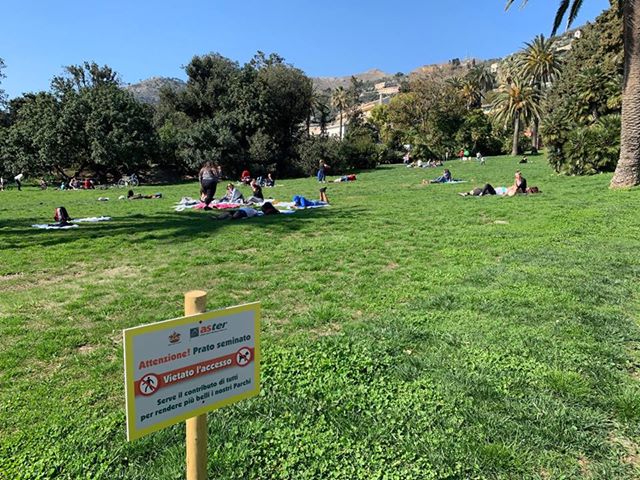 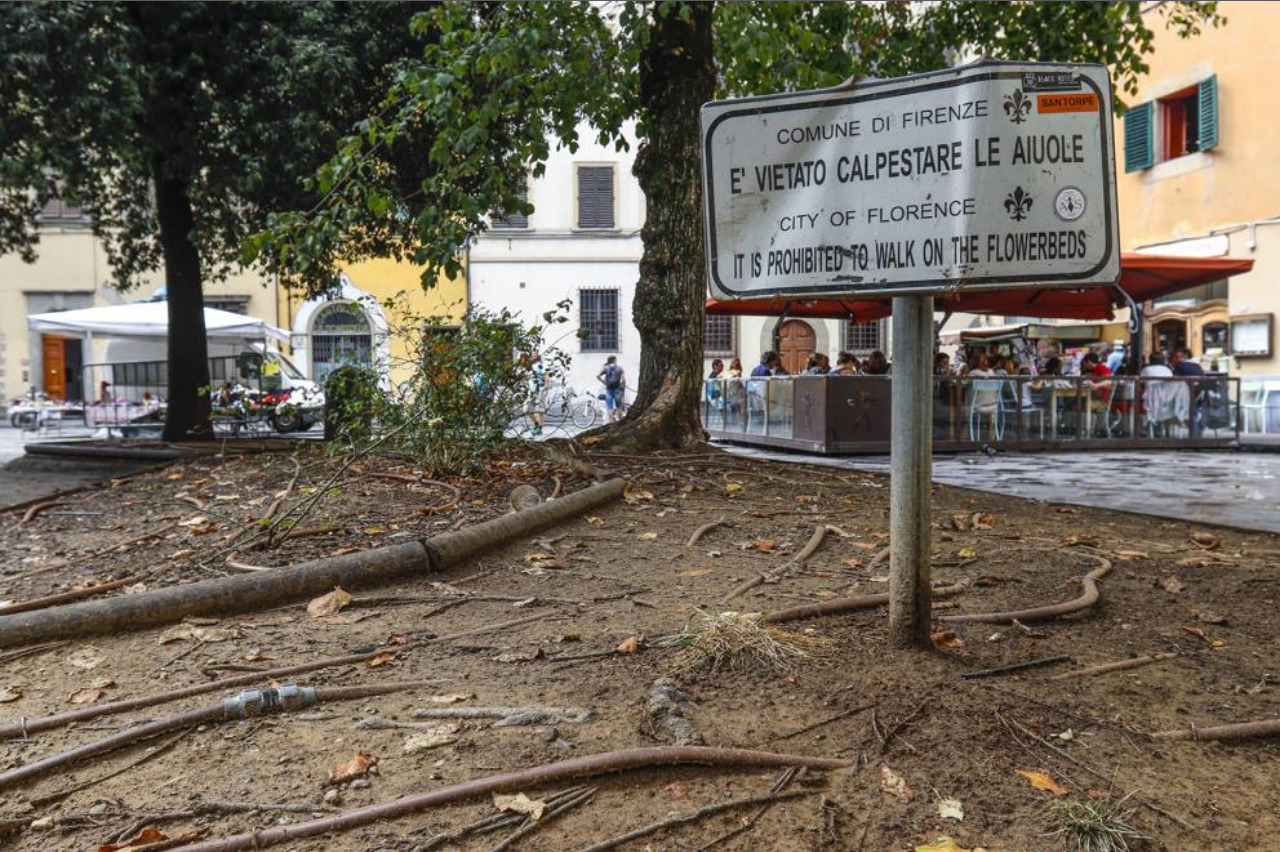 Cultura come complesso di modelli culturali e comportamenti - INCULTURAZIONEBabies 2010
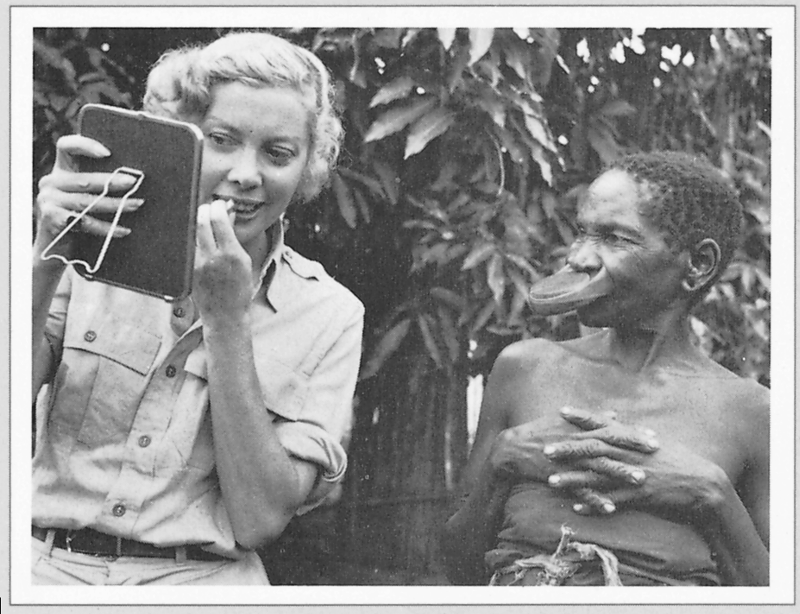 MODELLI DI di bellezza femminile incorporati
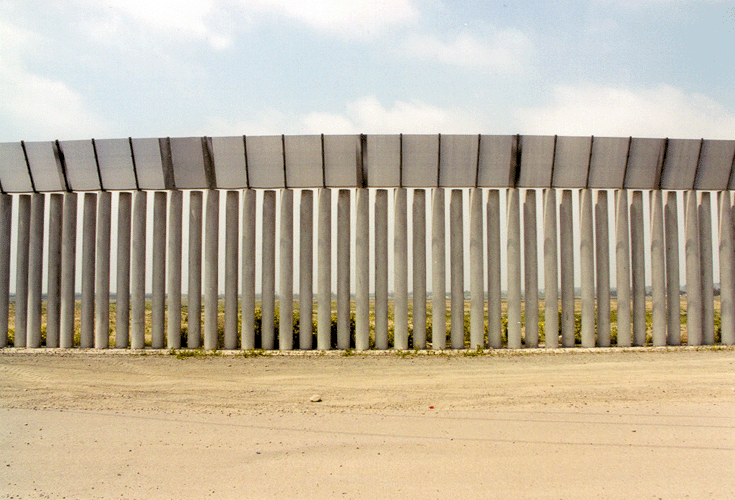 Cultura come “un insieme poroso di intersezioni nel quale distinti processi si incrociano tanto all’interno quanto al di là dei suoi confini. 
Tali processi eterogenei sono spesso conseguenza di differenze di età, di genere, classe, ‘razza’ e orientamento sessuale”.
							 Rosaldo 2001
Metodo comparativo
unità del genere umano, 
	ma non uniformità
rapporto tra unità/diversità 
analisi delle varianti/invarianti particolari  
			 generalizzazione
ETNOCENTRISMOconsiderare la propria cultura come superioreRELATIVISMO CULTURALE giudicare il comportamento in base al contesto culturale senza valutazioni morali(Metodologico e morale)DIRITTI UMANI / CULTURALI (IPR)
rappresentazioni… e reazioni
SOCIETA’
LIQUIDA
CULTURA
METICCE
RADICI
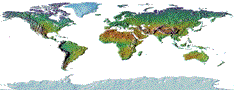 Interpretazione locale di cultura globale
Interazioni culturali
Glocalizzazione
microculture
Ricerca antropologica sul campo
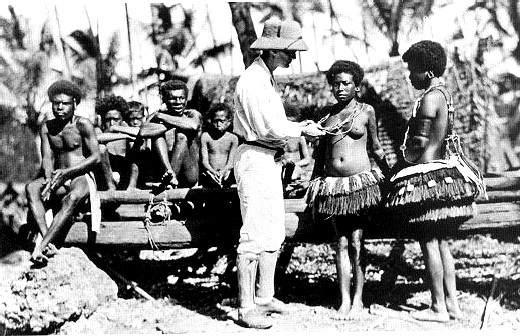 Etnografia = raccolta dati
informazione = interpretazione
negoziazione e traduzione di culture

osservazione partecipante
Convivere per periodo lungo (perduzione)
approccio olistico
Lingua locale, vita quotidiana

ethnographic method
(Malinowski 1922)
Ethnography
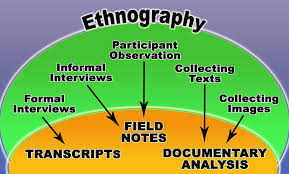 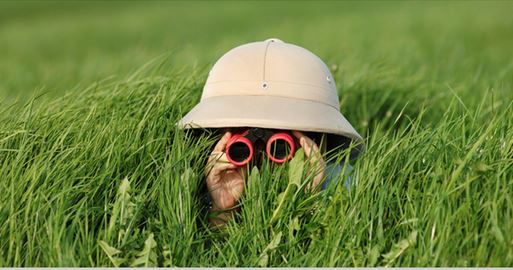 La ricerca antropologica
37
Le tecniche con approcci deduttivi (ETICO) o induttivi (EMICO). 
I dati possono essere quantitativi o qualitativi.
La ricerca antropologica
38
Attributo etico   associato a dati raccolti a partire da quesiti e categorie appartenenti al ricercatore che servono a verificare una sua ipotesi

Attributo emico  associato a dati finalizzati a restituire ciò che le persone osservate dicono a proposito della loro cultura e il modo in cui la concepiscono, nonché le categorie del loro pensiero
Presentation Title runs here  l  00/00/00
Osservazione partecipante
Sul campo: elemento partecipativo
	“mettersi nei loro panni”, traduzione di culture
Stare ‘dentro’ altre ‘forme di vita’ (L.Wittgenstein)
Senza trasformarsi in membro della società osservata

Consenso informato (etica professionale)
Tempo + esperienza condivisa/distacco
40
L’antropologia è stata tra le prime discipline ad adottare un Codice deontologico. 

Per giungere a una rappresentazione il più possibile completa di una cultura è necessario connettere le nostre osservazioni relative agli effettivi comportamenti delle persone con le informazioni orali relative a ciò che le persone dicono di fare e a ciò che pensano (Sanjek 2000).
Antropologia culturale
Gli antropologi culturali adottano anche diversi metodi di ricerca specializzati.

Storie di vita

	Indagine sull’uso del tempo

Documenti testuali

Metodi di ricerca multipli e progetti di gruppo

RICERCHE MULTI-SITUATE
41
Antropologia culturale
Le storie di vita sono un metodo di acquisizione di dati che ha una lunga tradizione in antropologia culturale. Marjorie Shostak mentre intervista Nisa durante la sua ricerca sul campo tra i Ju/’hoansi nel 1975.
42
Jaguar, Jean Rouch 1954 (1967)
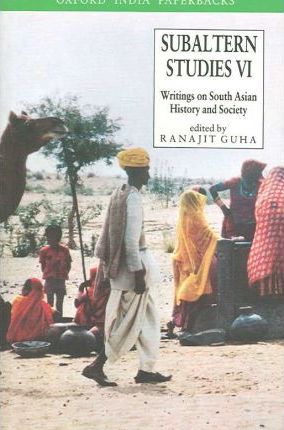 ETNOSTORIA
Il menocchio
Tecniche di ricerca
44
 Note di campo (fieldnotes)

Registrazioni audio, fotografie e video

Analisi qualitativa dei dati

Analisi dei dati quantitativi
Antropologia culturale
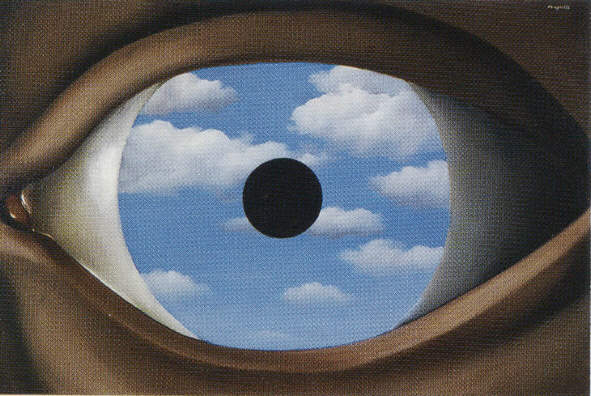 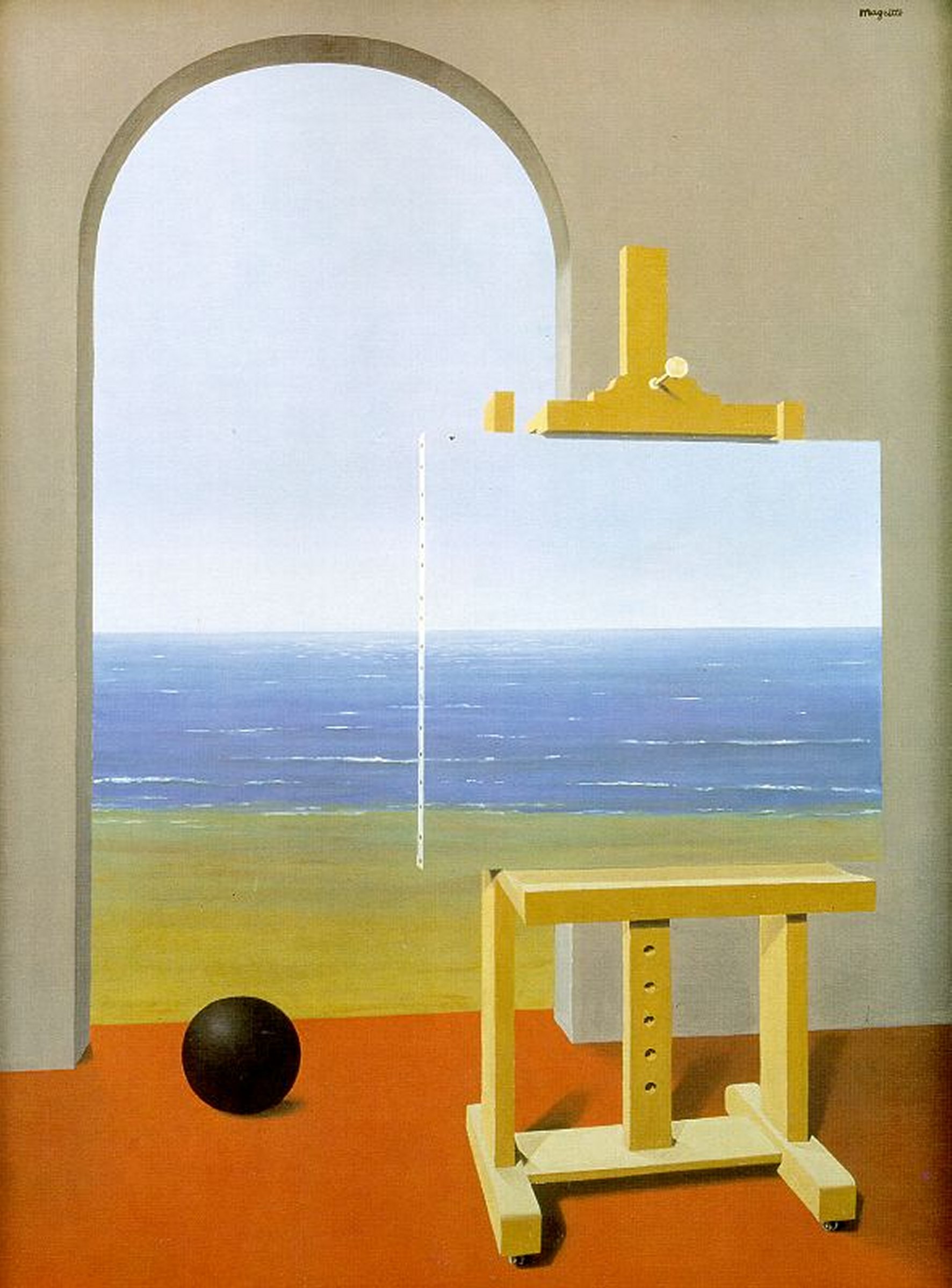 Surrealismo
Etnografico

SVOLTA RIFLESSIVA
Antropologia come specchio:
Osservare noi stessi attraverso lo sguardo degli altri (C. Kluckhohn)

Vedere noi stessi come gli altri ci vedono (C. Geertz)
Antropologia: versante applicativo
Colonialismo 
Lotta al razzismo (post 1938: Manifesto della razza)
Servizi scolastici, sociali, educativi, giuridici
Traduzione e interpretazione di modelli di:
Corpo/salute/malattia
Educazione, parentela 
Diritto familiare, privato, pubblico
Antropologia ApplicataRivista Antropologia Pubblica
Identificazione delle esigenze della popolazione locale
Collaborazione progettare modifiche culturalmente appropriate e rispettose dal punto di vista sociale
Protezione della popolazione/gruppo da politiche o progetti dannosi
Es. Povertà, etica, ambiente, lavoro, educazione e salute, cooperazione
Ricerca-azione per trasformare organizzazioni e contesti attraverso la partecipazione
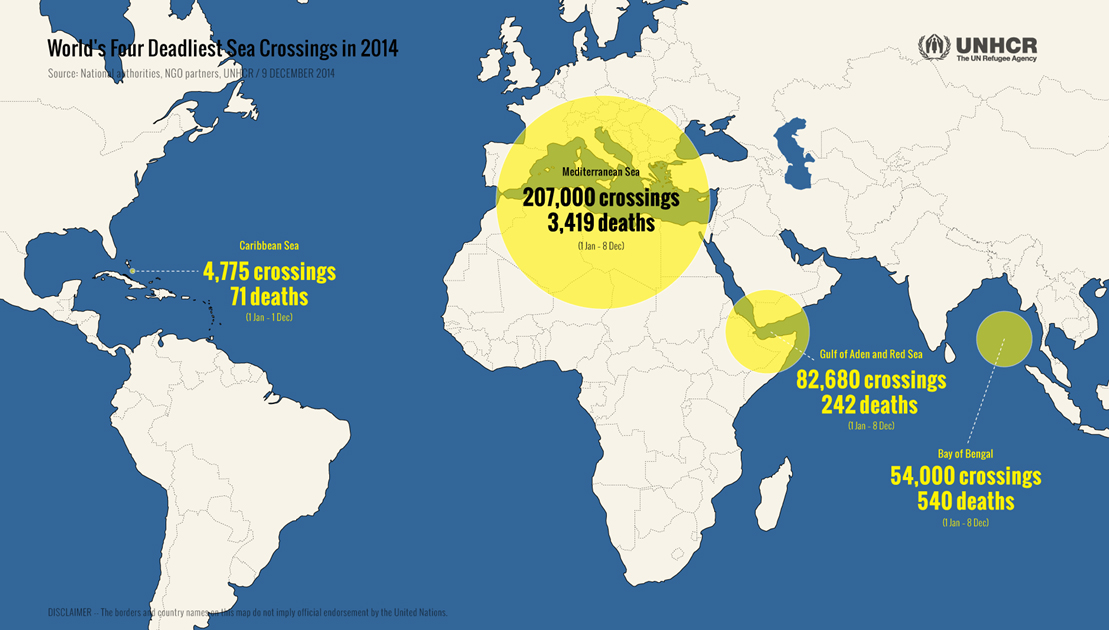 Violenza strutturale, human trafficking
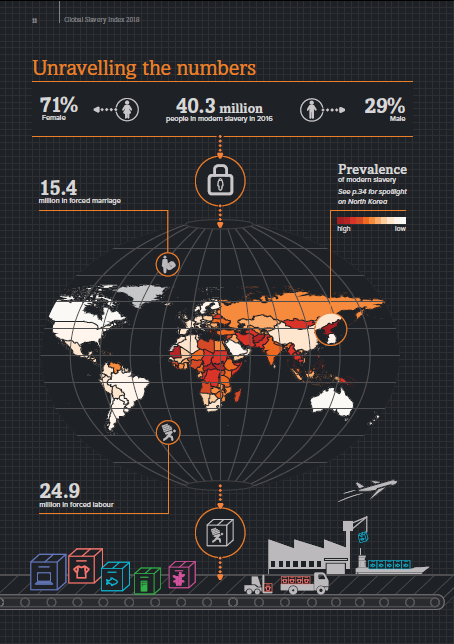 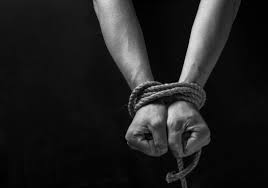 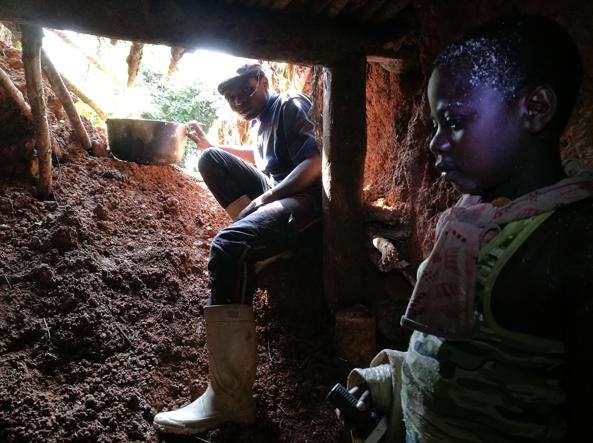 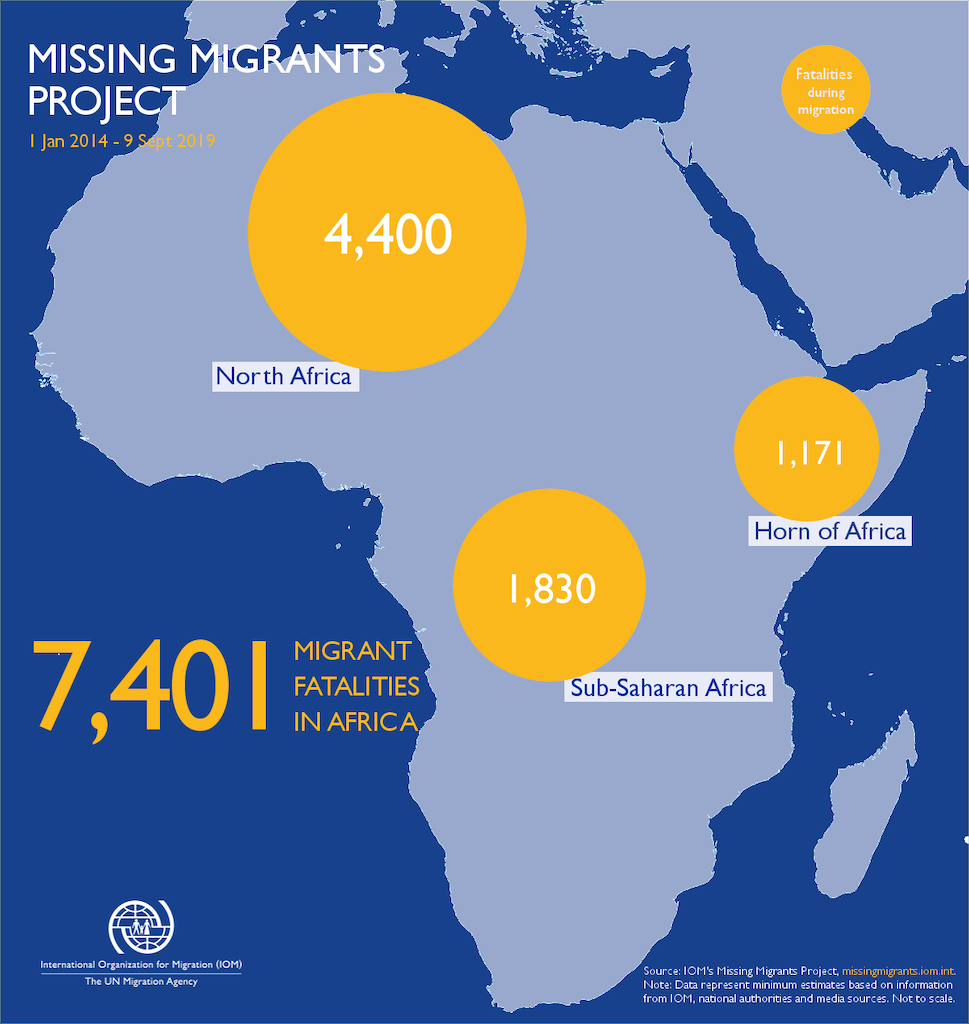 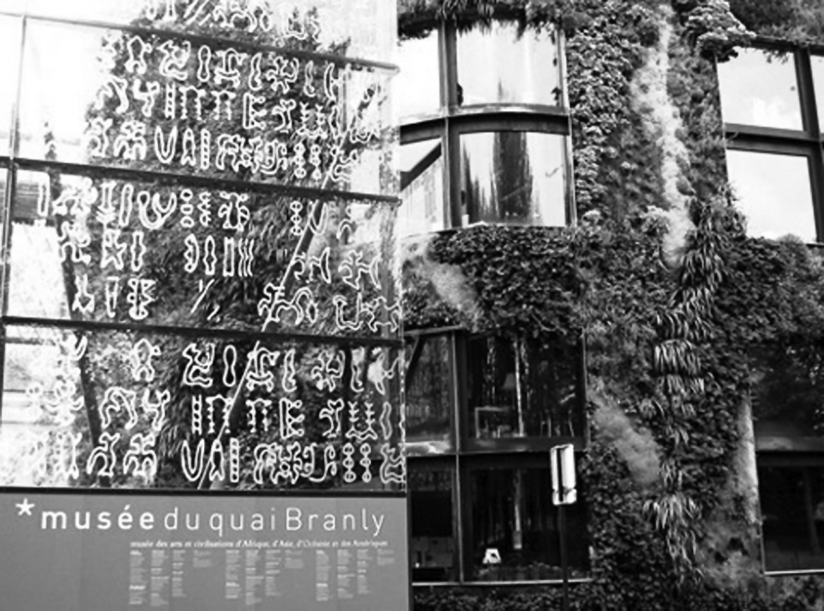 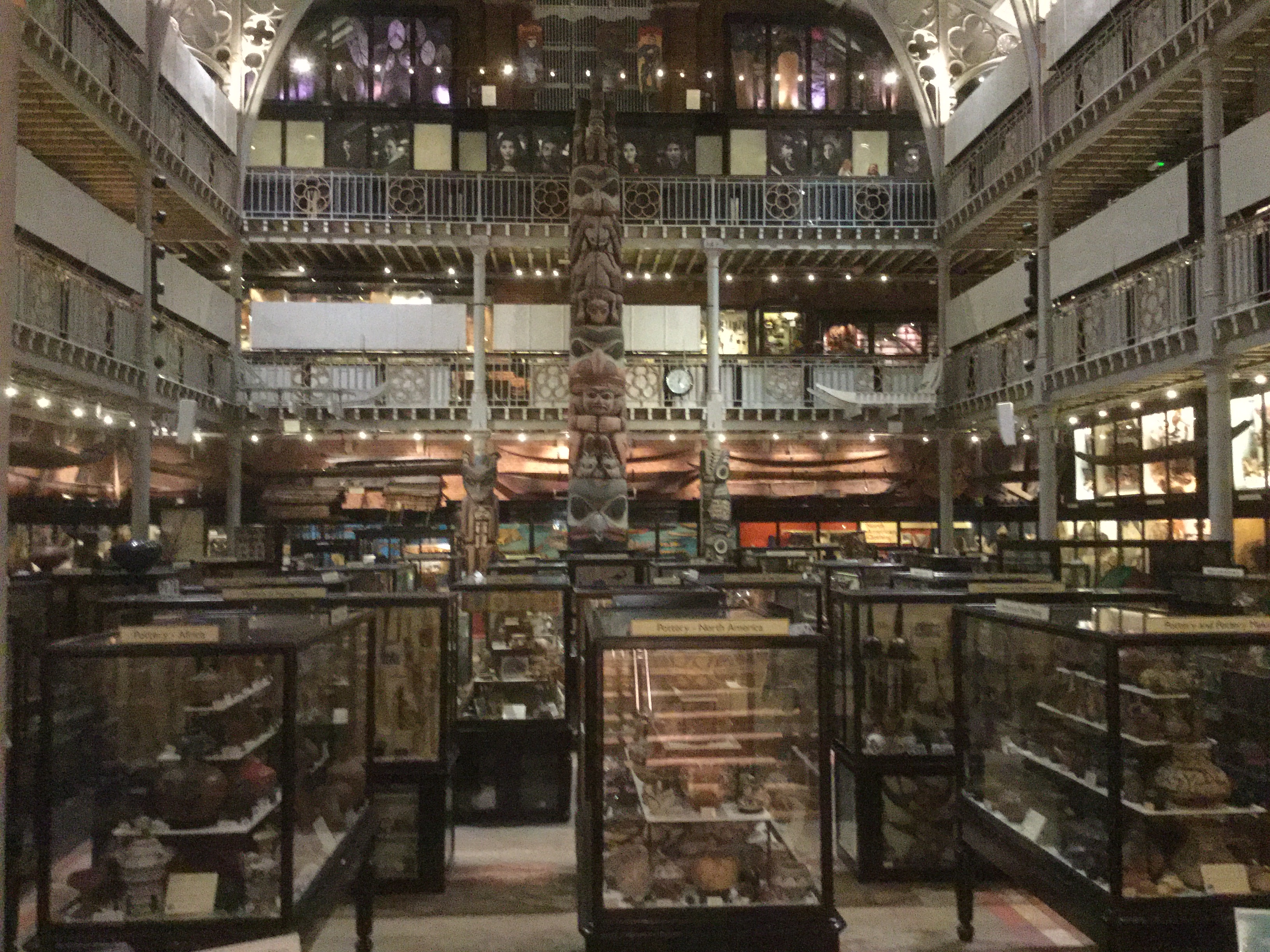 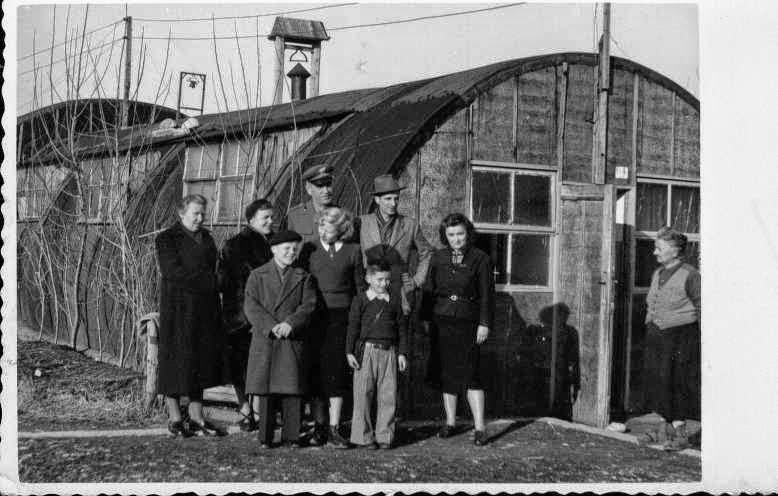 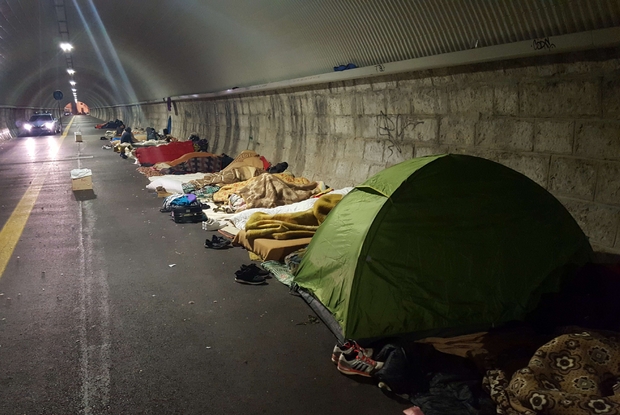 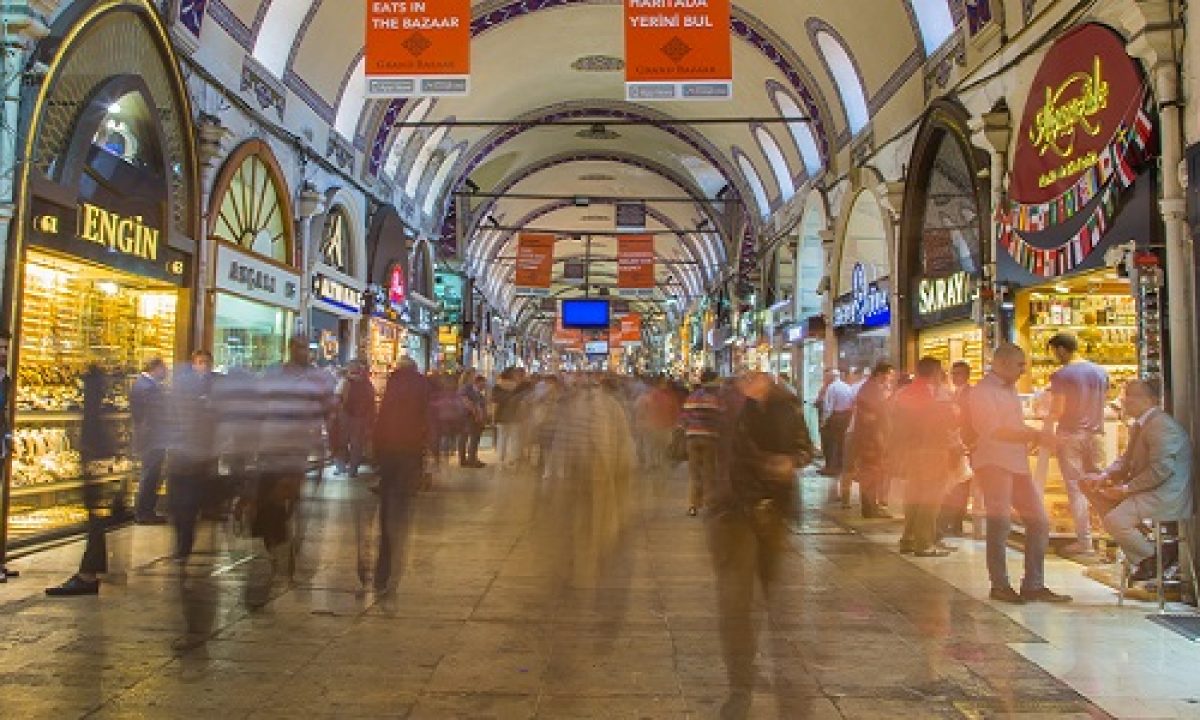 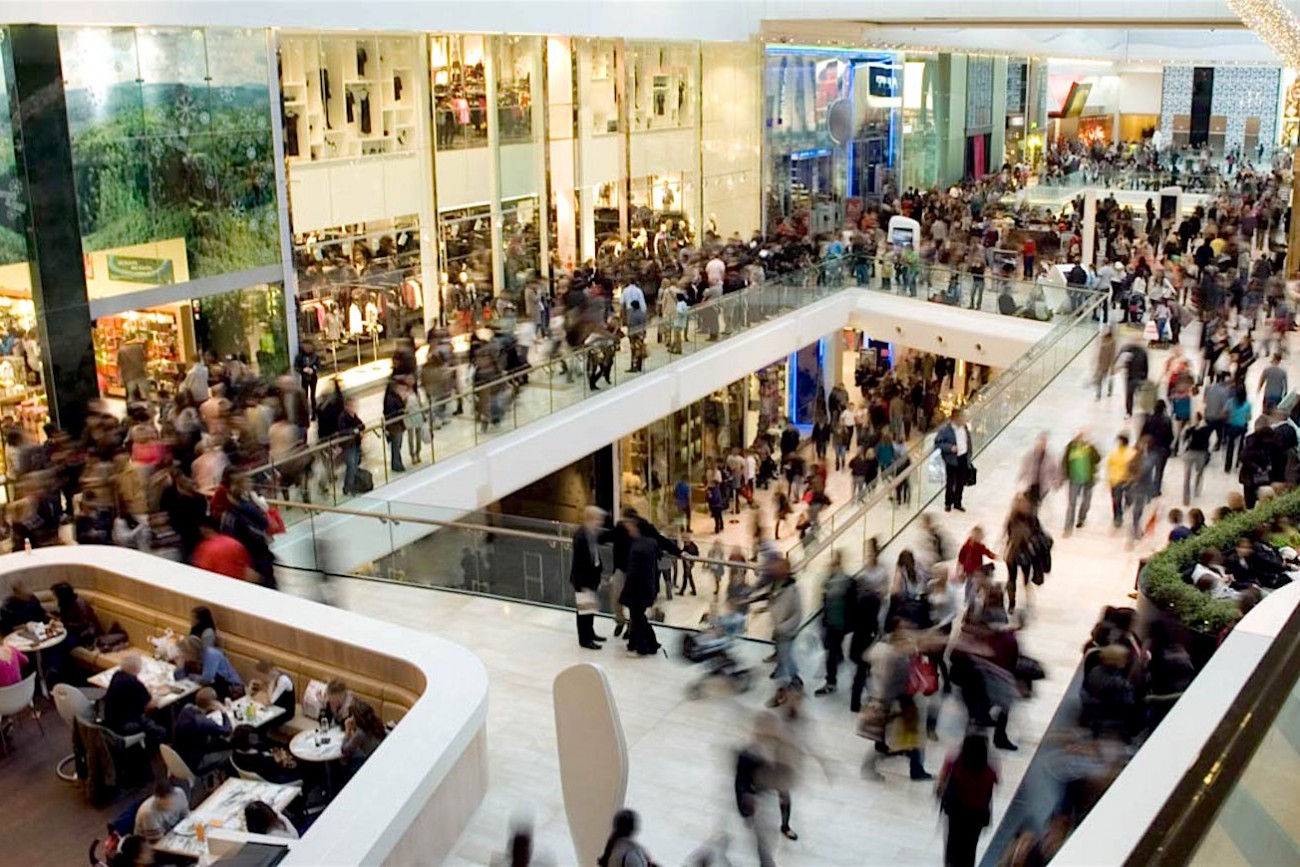 Assunti fondamentali
prospettiva olistica 
problematica contestuale, approccio emico
sguardo universalista e anti-etnocentrico
stile comparativo (unità/diversità)
vocazione dialogica (traduzione)
relativismo culturale
impianto pluri-paradigmatico e risvolto applicativo
condizione riflessiva, decentramento dello sguardo
Key words
Fonti
filmografia
bibliografia
S. Kubrick, 2001 Odissea nello spazio, 1968
J. Rouch, Jaguar, 1954
J.M. De Gerando (1777-1892)
C. Geertz, Antropologia interpretativa, 1998
F. Boas, L’uomo primitivo, 1911
U. Hannerz, Esplorare la città,  1992
R. Rosaldo, Cultura e verità, 2001
J. Clifford, G. Marcus, Scrivere le culture, 1986